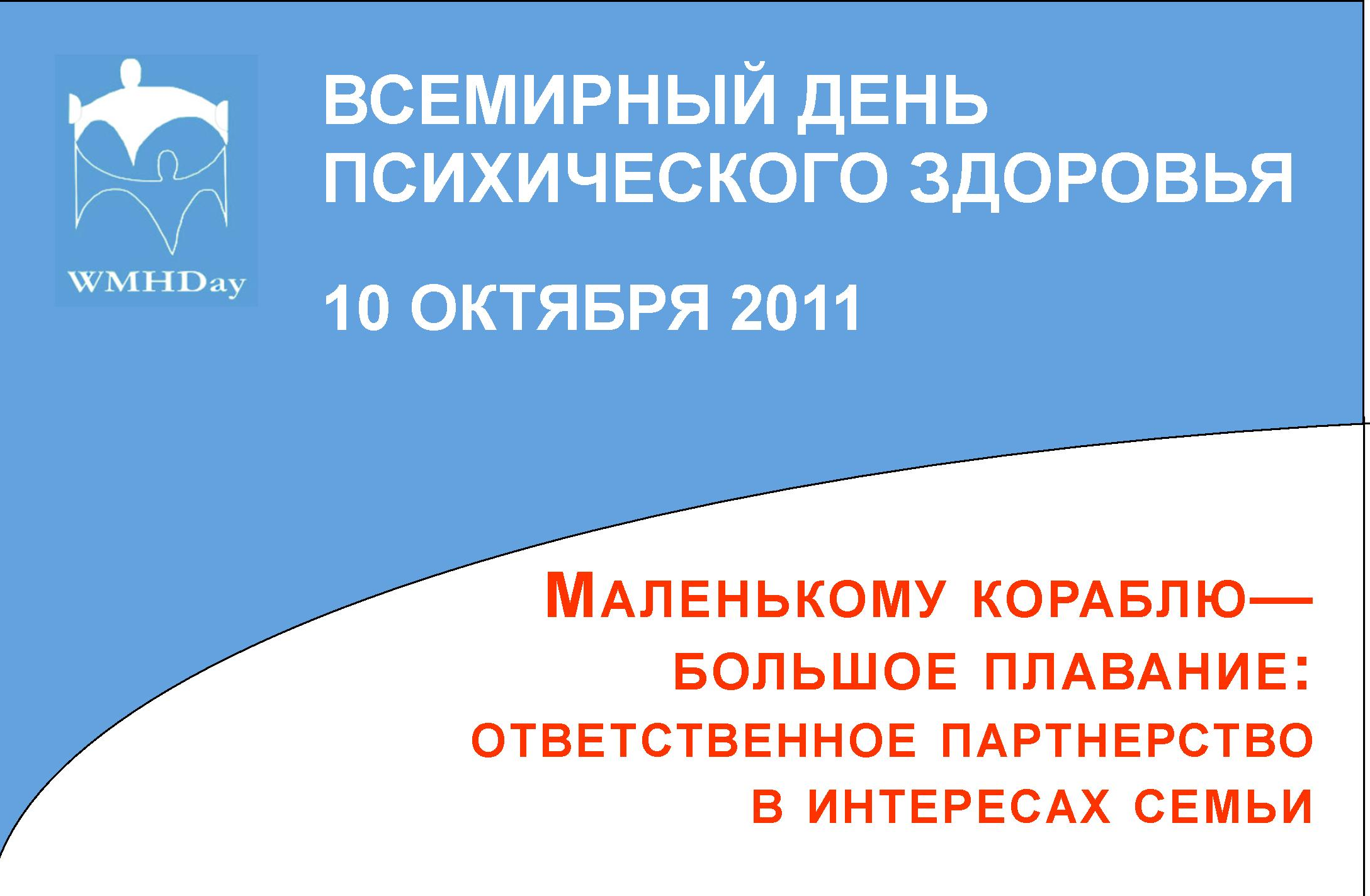 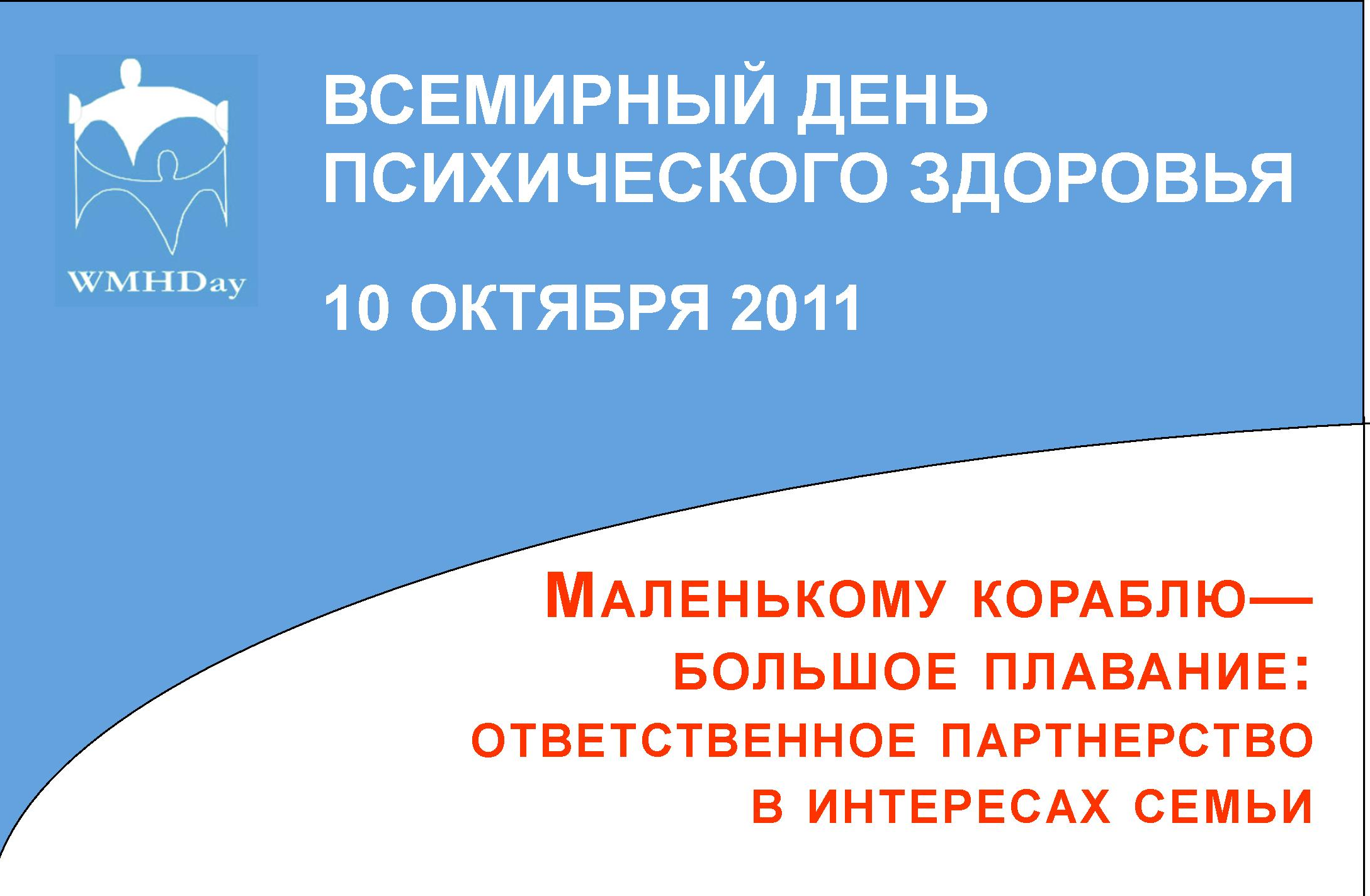 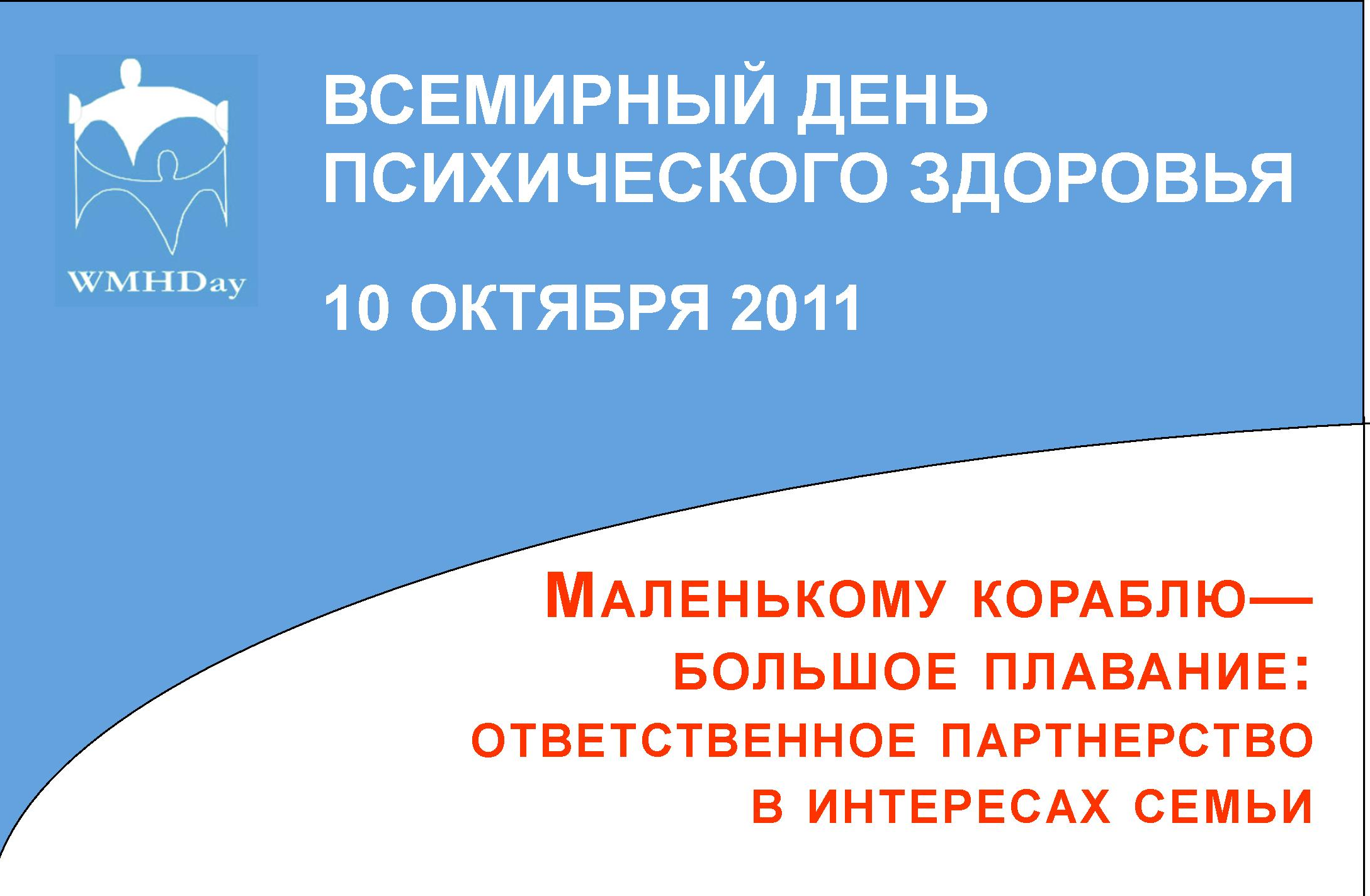 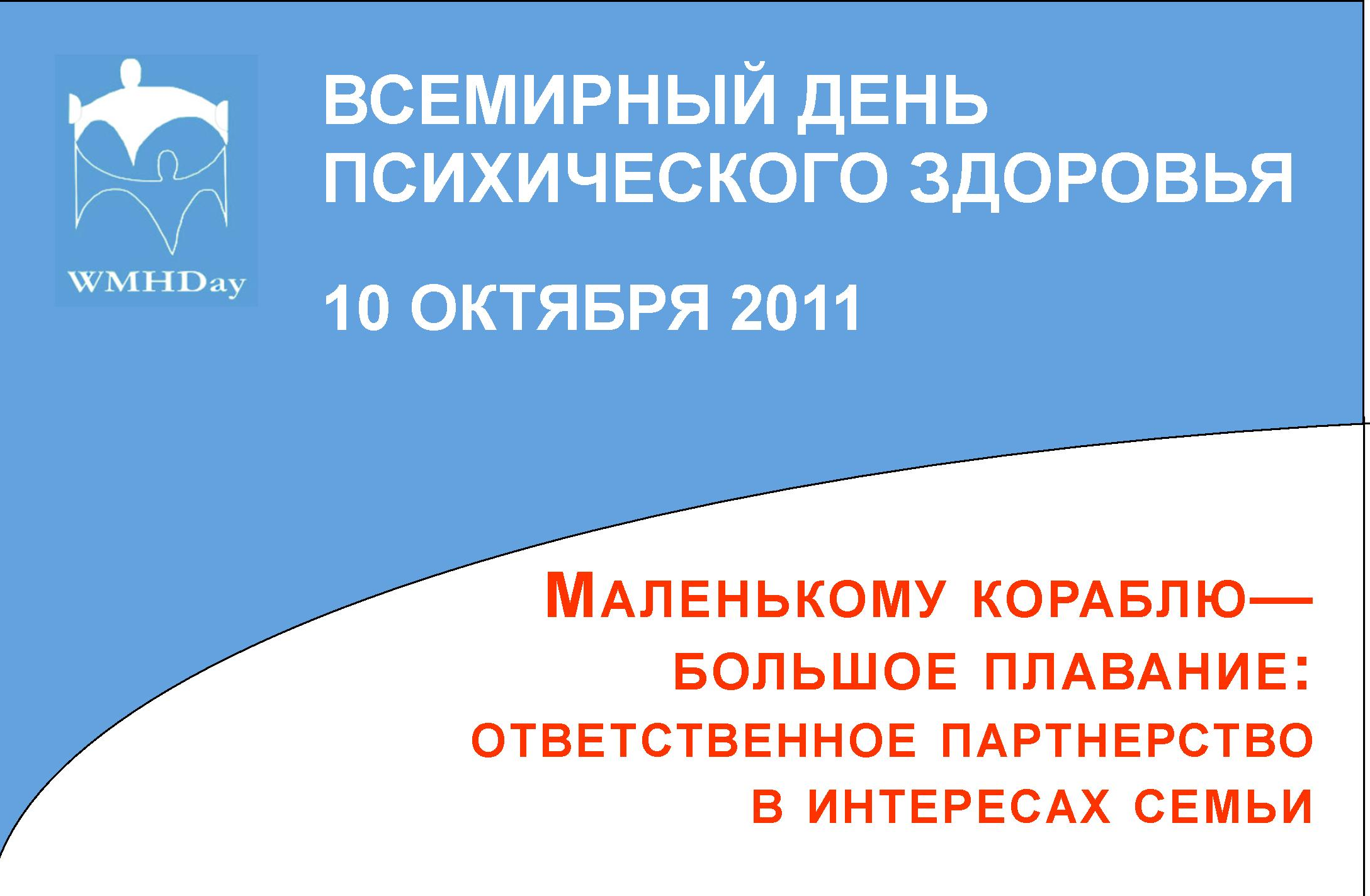 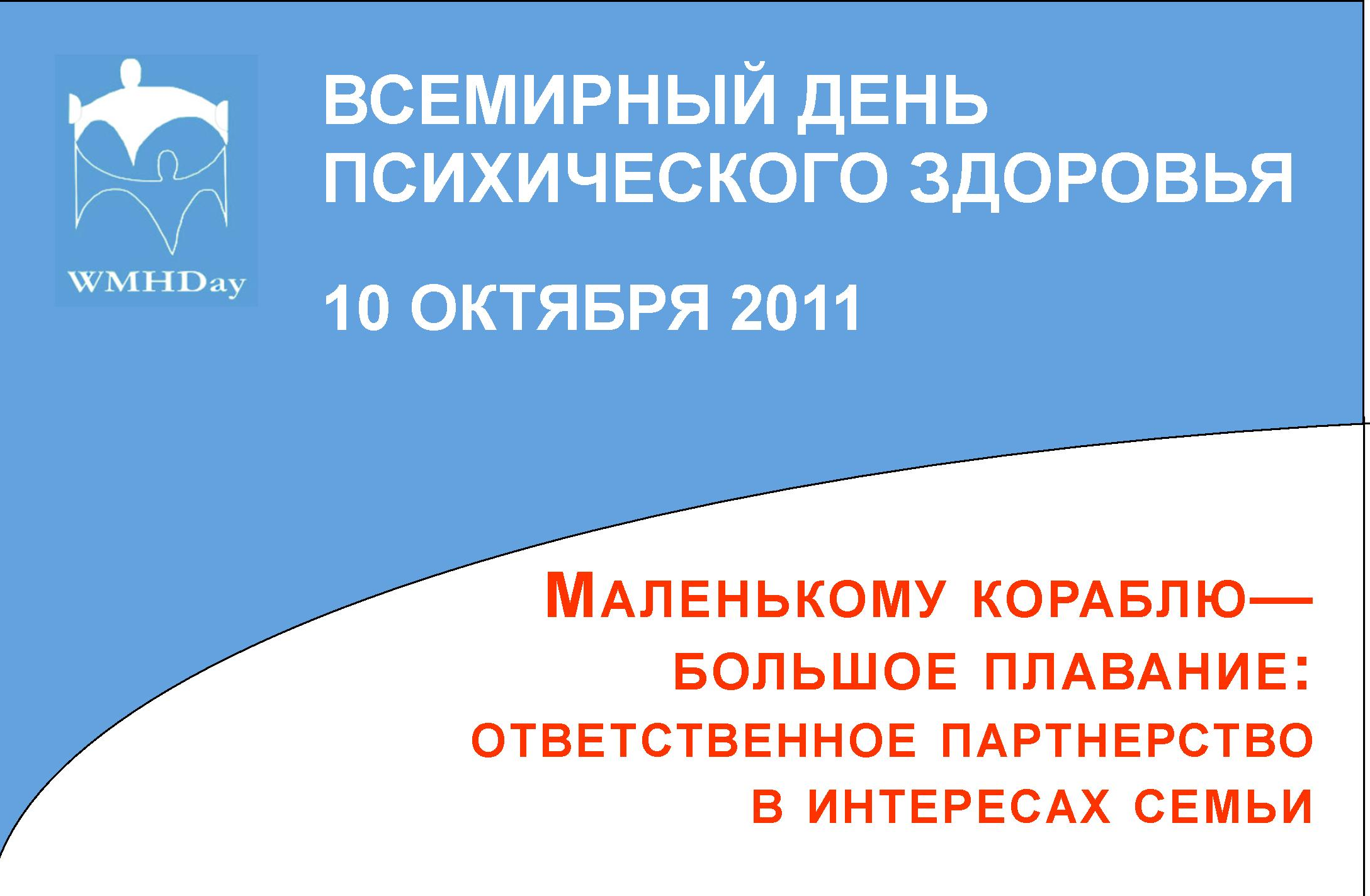 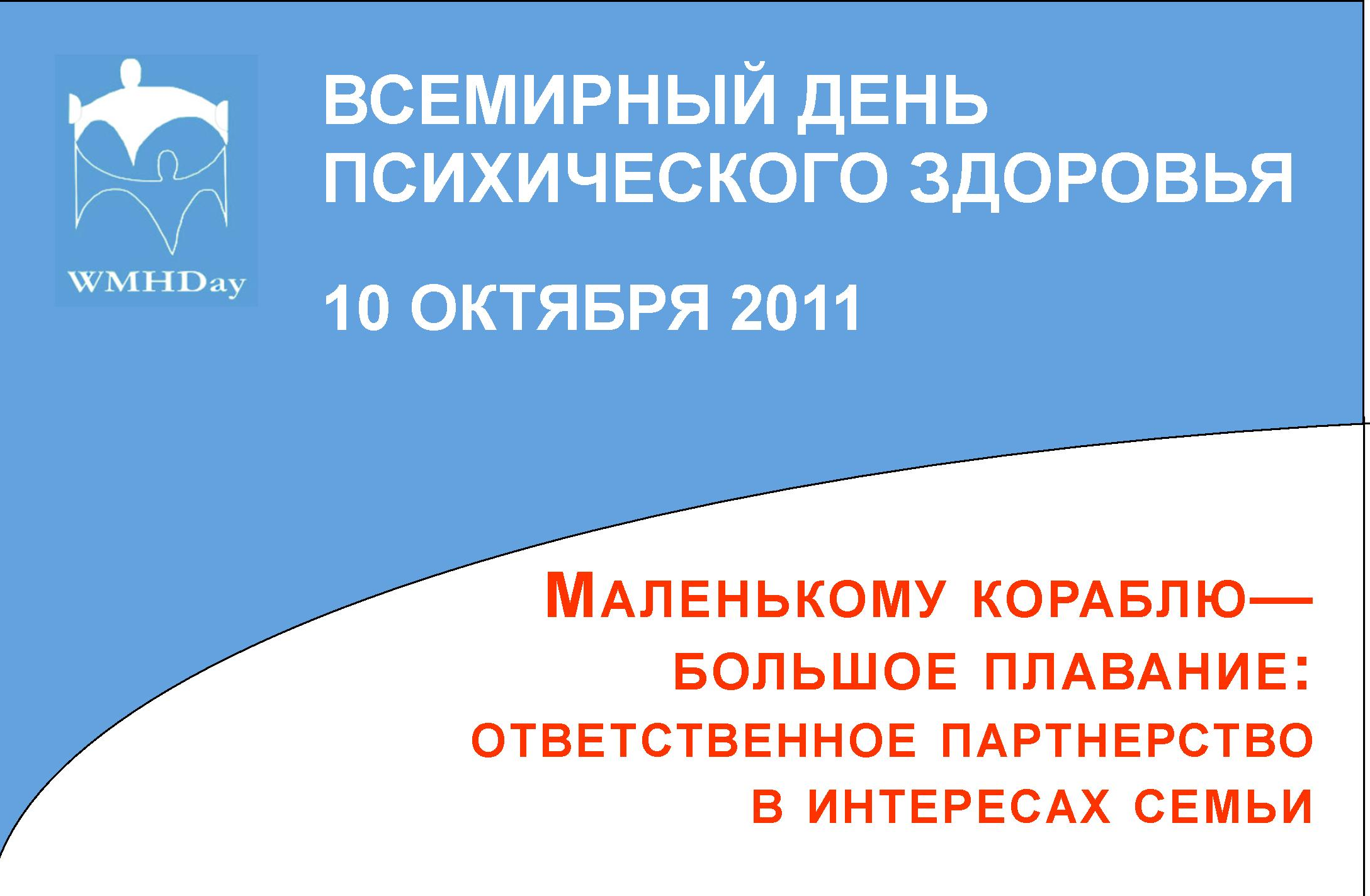 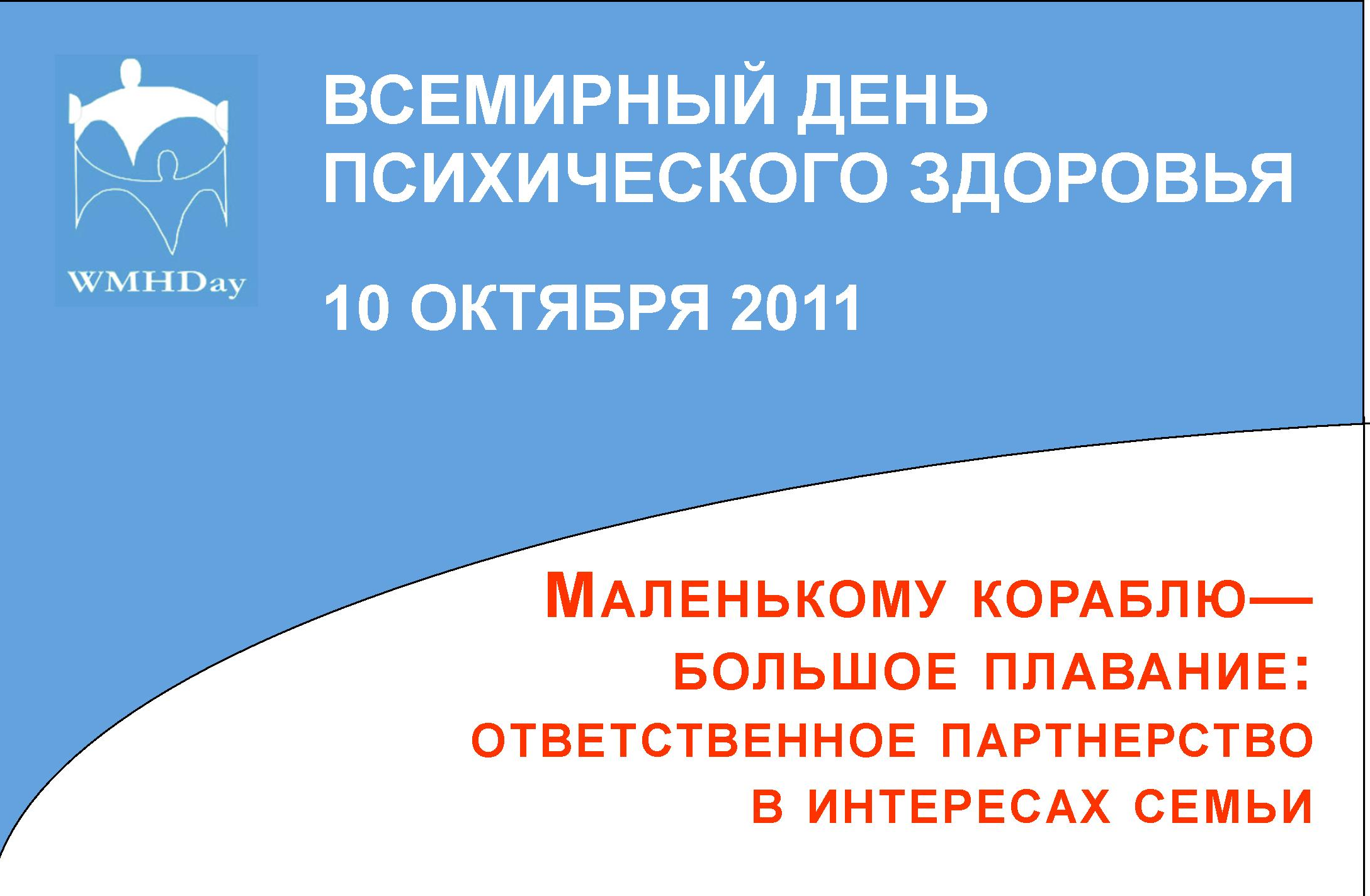 Психологический центр благодарит за помощь в подготовке и организации  Акции:
Татьяну Михайловну Ясизову
    директора агенства «Праздник»
    г. Михайловск, ул. Гагарина, 239, 
    ул. Ленина, 196
Наталью Васильевну Анзину
    директора магазина «Цветы»
    г.Михайловск, ул.Ленина, 116
Галину Валентиновну Найденко
   директора краевого центра развития творчества детей и юношества 
Директора Москвитину Наталью Владимировну и коллектив МОУ ДО Детско-юношеского центра «Типчак». 
Коноплю Эдуарда Борисовича директора муниципального учреждения культуры «Социально – культурное объединение» г. Михайловска
Соломатину Галину Николаевну приемную мать, г. Ставрополь
Тамару Татаренко 
   учащуюся 3-А класса Лицея №8 г. Ставрополя
Легкодимову Алену
   учащуюся ГОУ для детей-сирот и детей, оставшихся без попечения родителей Детский дом (смешанный) №4 «Солнышко»,
   музыкальный руководитель-
   Селезнева Елена Александровна 
Театр-студию «Вдохновение» специального коррекционного общеобразовательного учреждения для обучающихся, воспитанников I, II видов школы-интерната №36
   хореографы: Коростелева Виктория Владимировна, Волошаненко Евгений Леонидович
Театр мод «Инсайт» специальной (коррекционной) школы-интерната VII в. №23 г. Невинномысскахудожественные руководители: 
   Валентина Викторовна Шумейко,
   Галина Ивановна Чернова
   хореограф - Елена Климентьевна Земскова
Ларису Геннадьевну Гладченко
   заместителя директора по организационной  работе ГОУ для детей, нуждающихся в психолого-педагогической и медико-социальной  помощи «Центр психолого-педагогической реабилитации и коррекции для несовершеннолетних, злоупотребляющих наркотиками», руководителя Телефона Доверия для детей и подростков  
Учащихся ГОУ для детей сирот и детей, оставшихся без попечения родителей «Детского дома (смешанного) №15» «Надежда» п. Новый Янкуль
   художественный руководитель - Людмила Петровна Мерсиянская
Вячеслава Алексеевича Поминова
   заместителя директора по воспитательной работе средней общеобразовательной школы №1 г. Ставрополя
Александру и Сергея Пронякиных г. Ставрополь
Отдел образования администрации Шпаковского муниципального района.